Food and Culture
GMOs, Biodiversity, Privatization of Genetics
Erik Chevrier
November 7th, 2018
Discussion
What is the difference between private and public space? 

What is the commons? What is a commodity? 

What is property? What is a possession?
Issues with GMOs
Safety concerns with genetic modification – Bt plants, epigenetics, proper transfer
Safety concerns with use of herbicides – Glyphosate and others 
Issues with privatization 
Issues with cost on farmers
Issues with biodiversity
Issues with unwanted genetics spreading onto non GMO farms
Issues with seed saving 
Issues with loss of Indigenous farming methods
Issues with soil arability 
Issues with killing pollinators 
Issues with water ‘dead zones’ 
Issues with corporate concentration of agribusinesses
We still cannot feed the world – the problem is not about production, it is about access! The problem is rooted in the capitalist food system!
Commodification of Food
Commodity:  

Cambridge English Dictionary 
A substance or product that can be traded, bought, or sold. 
A valuable quality
Oxford Dictionary
A raw material or primary agricultural product that can be bought and sold, such as copper or coffee.
A useful or valuable thing.
Myriam-Webster Dictionary 
An economic good: such as
A product of agriculture 
An article of commerce especially when delivered for shipment 
A mass-produced unspecialized product commodity chemicals
Something useful or valued
Convenience, advantage
A good or service whose wide availability typically leads to smaller profit margins and diminishes the importance of factors (such as brand name) other than price 
One that is subject to ready exchange or exploitation within a market
Commodification of Food
Marx circulation of commodities and money
C – C
C – M – C
M – C – M’
M – M’ 

See Diagram on Board Regarding Marx’s Labour Theory of Value

Polanyi – Fictitious Commodity 
Land
Labour 
Money
De-commodifying = Creating Commons
Closing of commons = commodifying food:
1 – The exclusion of people from access to resources that had been their common property of held in common
2 – The creation of ‘surplus’ or ‘disposable’ people by denying rights of access to the commons that sustained them
3 – The creation of private property by the enclosure of common property
4 – The replacement of diversity that provides for multiple needs and performs multiple functions with monocultures that provide raw material5 – The enclosure of minds and imagination, with the result that enclosures are defined and perceived as universal human progress, not as growth of privilege and exclusive rights for a few and dispossession and impoverished for the many

Terra matter – Mother earth
Terra nullius – Empty land
Bio nullius – Life as empty intelligence
Commons Toolkit - RecapGibson-Graham, J.K., Cameron, J., Healy, S. (2013) Take Back the Economy: An Ethical Guide for Transforming Communities, University of Minnesota Press
Types of commons:
Biophysical
Cultural
Social
Knowledge
Ways to assess commons:
Access
Use
Benefit
Care
Responsibility
Property
Land Grab Vandana Shiva (2015) Who Really Feeds the World? The Failures of Agribusiness and the Promise of Agroecology
European Union
1% control 20% of EU Farmland
3% control 50% of EU Farmland
80% of farms (small-scale) control 14.5% of EU Farmland
Between 2007 and 2010,  small-scale farmers lost 17% of EU Farmland

Farmer suicide is linked o debt-induced landgrabs
Seed Sovereignty Vandana Shiva (2015) Who Really Feeds the World? The Failures of Agribusiness and the Promise of Agroecology
Farmer varieties of seeds are being replaced by:
High yielding varieties
Hybrid seeds – combined from crossing two genetically dissimilar parent species – cannot be replanted because next generations will give lower yields
GMOs
Violence Against Farmers Vandana Shiva (2015) Who Really Feeds the World? The Failures of Agribusiness and the Promise of Agroecology
Farmers are being criminalized for seed breeding, seed saving and seed sharing
Contribution to seed breeding is being erased – farmers have coevolved with nature
Patents lead to royalty collection
Contamination leads to lawsuits
TRIPS Agreement
Article 27.3(b) 
Parties may exclude from patentability plants and animals other than micro-organisms, and essentially biological processes for the production of plants or animals other than non-biological and micro-biological processes. However, parties shall provide for the protection of plant varieties either by patents of by effective sui generis system of by any combination thereof.

Vernon Hugh Bowman
Percy Schmeiser
Percy Schmeiser on Democracy Now
Monsanto vs Farmers 
The World According to Monsanto
Corporation
Definition of Corporation in Quebec
A business corporation (also called "corporation" or "legal person") is a separate legal entity and, accordingly, has its own specific rights and obligations.
The purpose of a business corporation is to operate an enterprise in order to generate profits that will be distributed, if applicable, among its shareholders.
A business corporation:
has an existence separate from that of its shareholders;
owns property in its own name;
acquires rights and assumes obligations and liabilities;
signs contracts through its directors;
may sue or be sued in the same way as a natural person

The Corporation – What is a Corporation?
The Corporation – Full Movie -  2h 11min 33sec
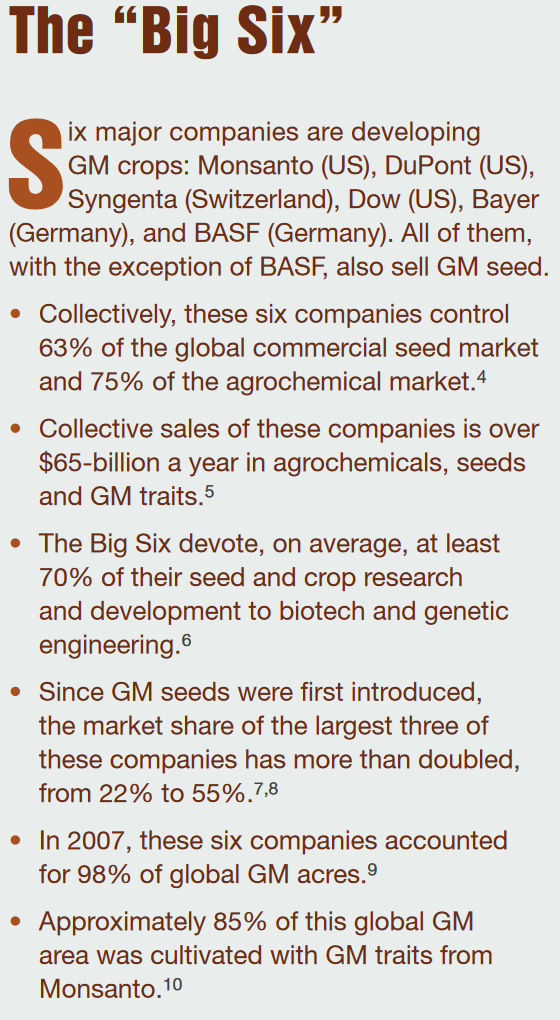 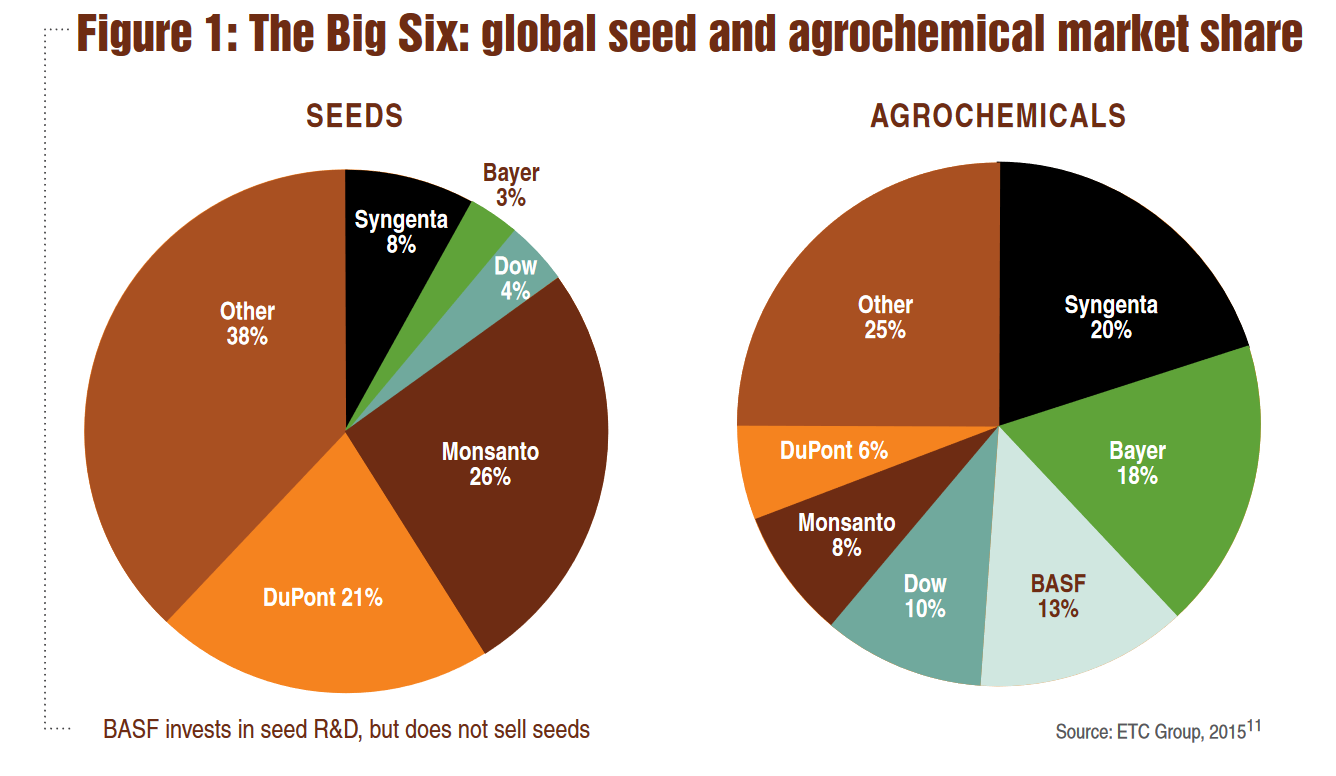 Source
Seed & Fertilizer Companies Merge Since the CBAN Report
With the Bayer-Monsanto merger, four companies will control about two thirds of the global seed market and more than 70% of global pesticides:
Dow Chemical and DuPont merged and are now called DowDuPont 
Corteva Agriscience is the agriculture division of DowDuPont
ChemChina bought Syngenta and is expected to merge with Sinochem
Bayer bought Monsanto
BASF acquires seed and non-selective herbicide companies from Bayer to help reduce concerns of anti-trust violations
Companies of War, Destruction and Death
These are a few examples:
Dow Chemical Invented Agent Orange
Monsanto produced Agent Orange and now is using it as a fertilizer
Bayer and BASF formed IG Farben a company who worked with the Nazis and tested chemicals and drugs on people including Zyklon B

The Bhopal disaster: Toxic legacy
One Night in Bhopal
The Bhopal Disaster
Living Soil Not Chemical Fertilizers
FAO Video About Soil

The Soil Story
GMO Myths According to Vandana Shiva
Myth 1 – GMOs are an ‘invention of corporations’ and therefore can be patented and owned 
Myth 2 – Genetic engineering is more accurate and precise than conventional breeding
Myth 3 – GMOs are just like naturally occurring organisms, and therefore they are safe
Myth 4 – GMOs are based on cutting edge science; GMO critics are ‘anti-science’
Myth 5 – GMOs increase yields and are the answer to world hunger
Myth 6 – GMOs reduce chemical use and are therefore environmentally beneficial 
Myth 7 – GMOs promote free choice
What is a GMO?
Genetic Engineering
Mae-Wan Ho
GMO is an organism with synthetic genetic material inserted into its gnome. It is made in a laboratory. 

Epigenetics 

Epigenetics – More Technical Mechanics
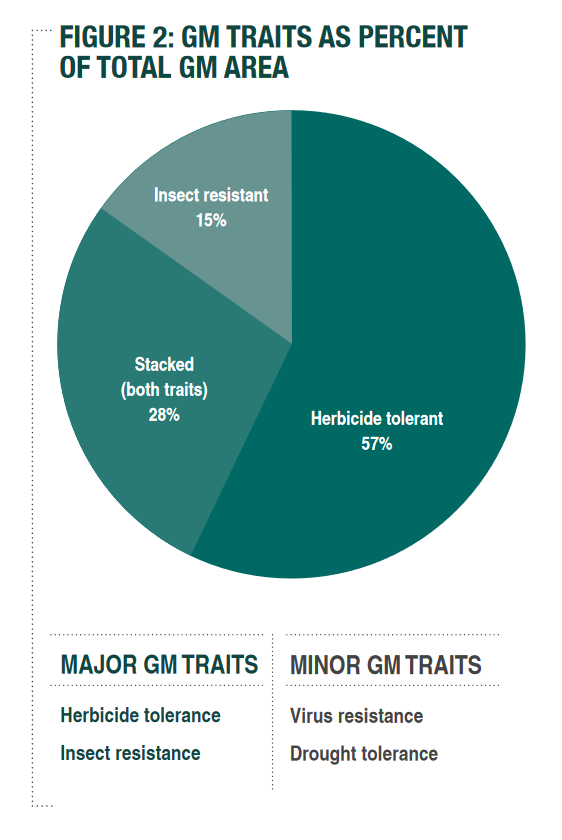 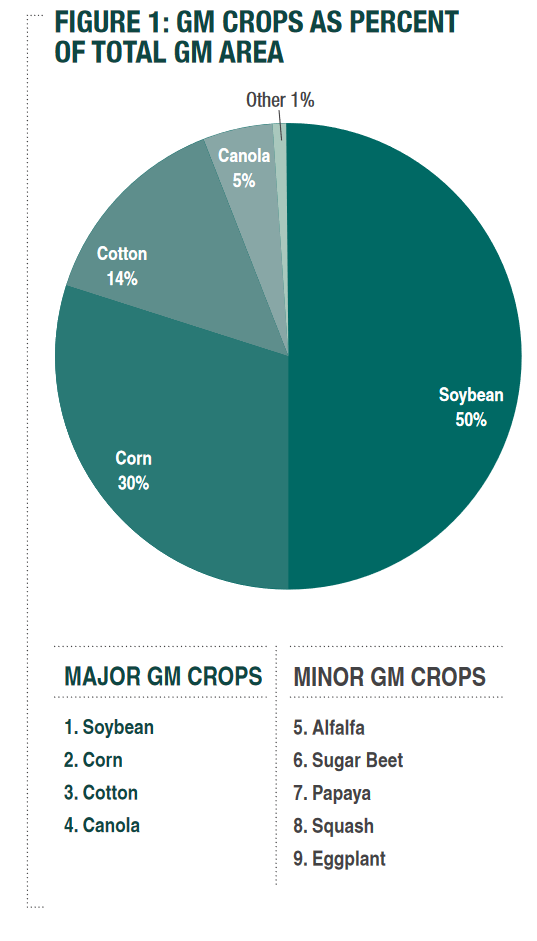 Source
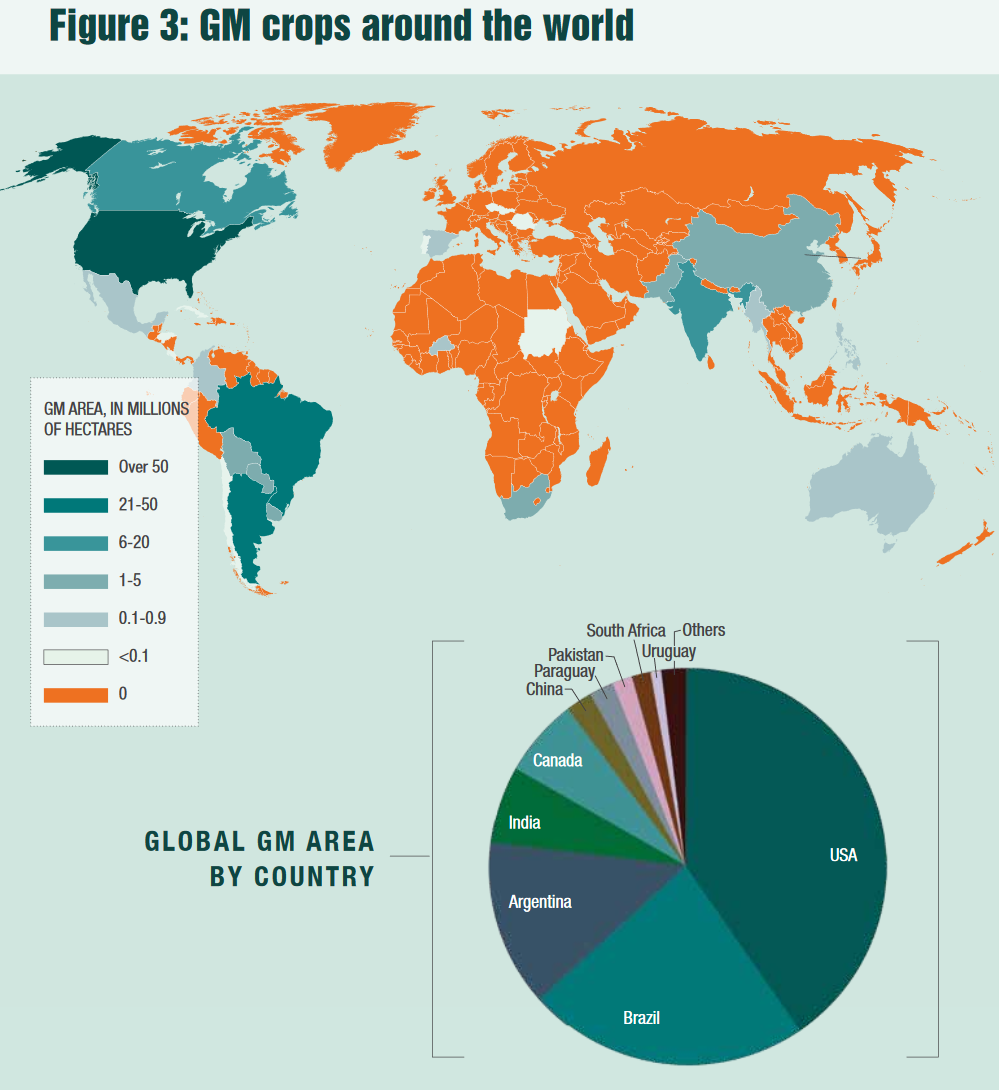 Source
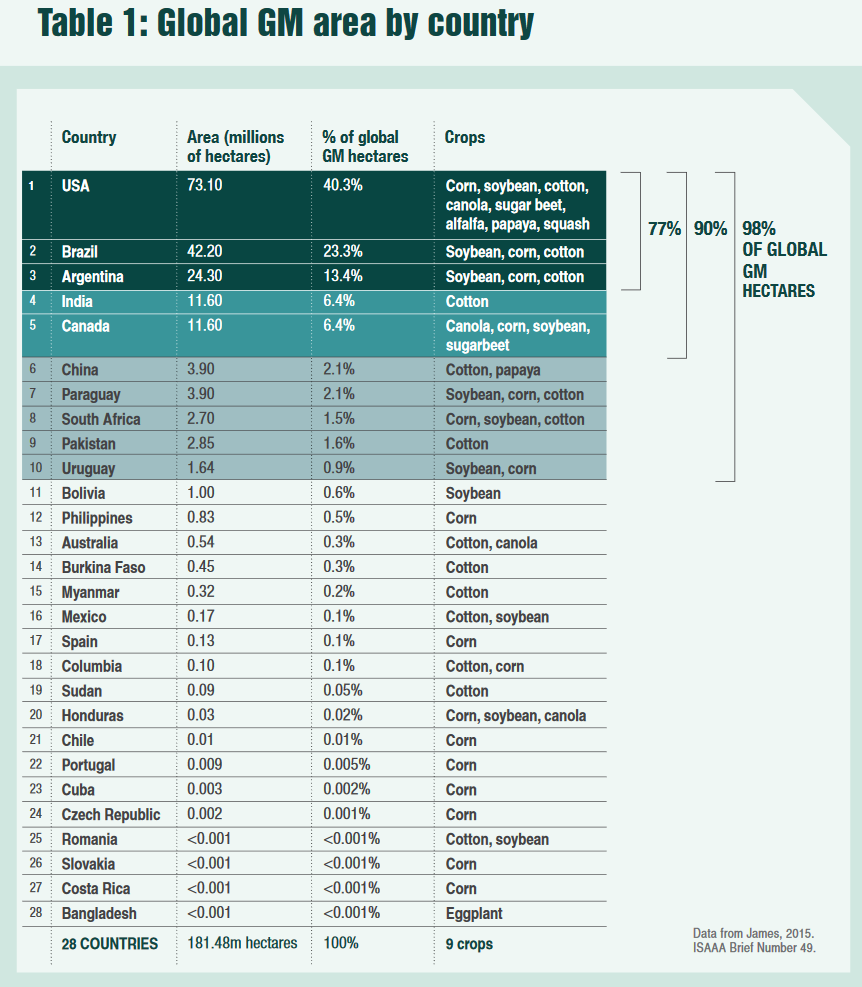 Source
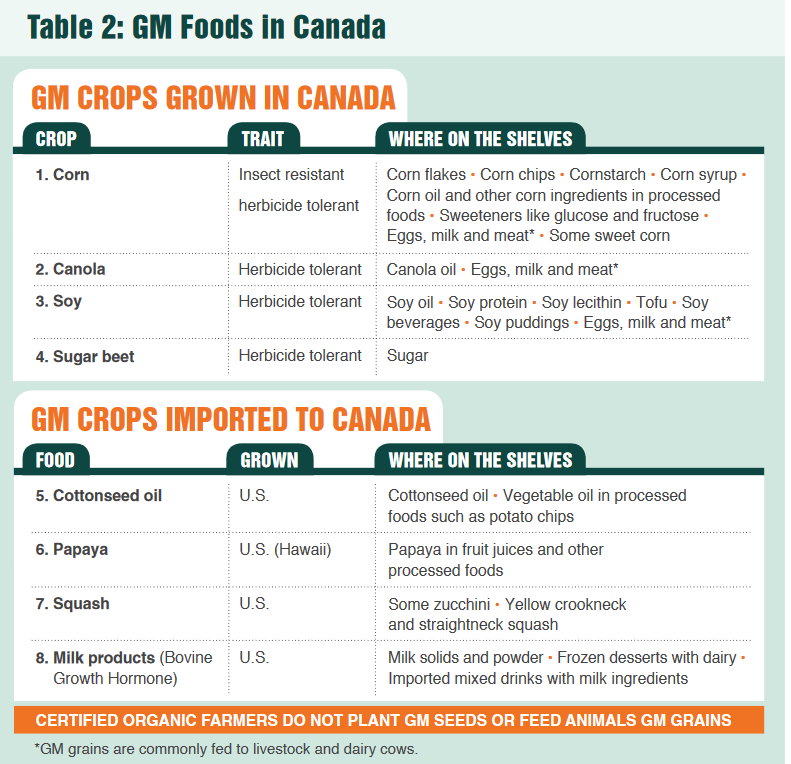 Source
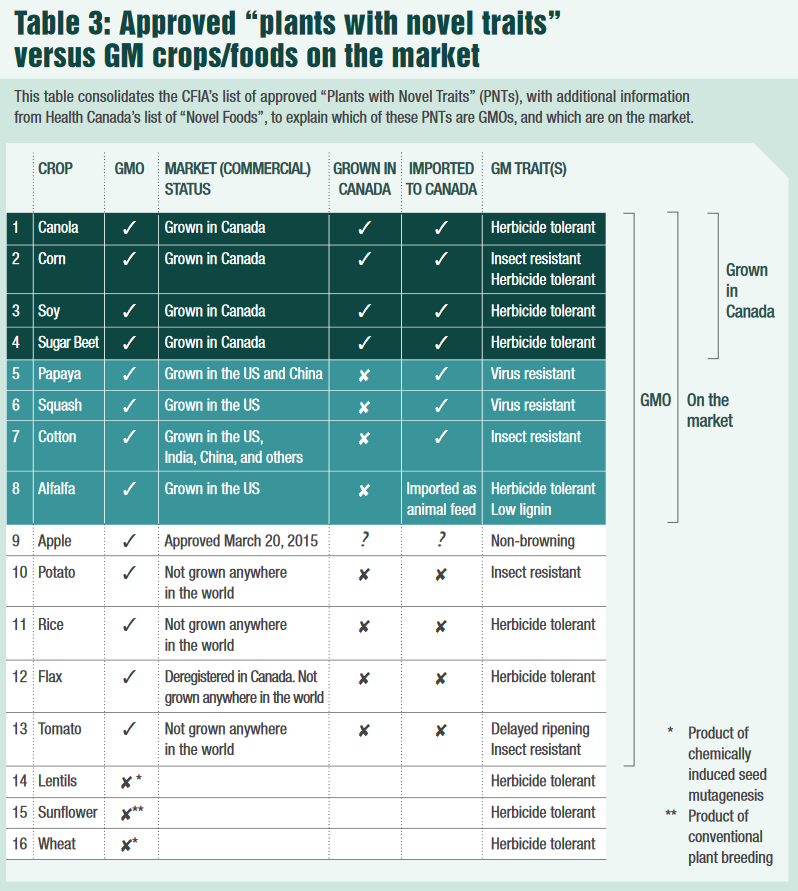 Source
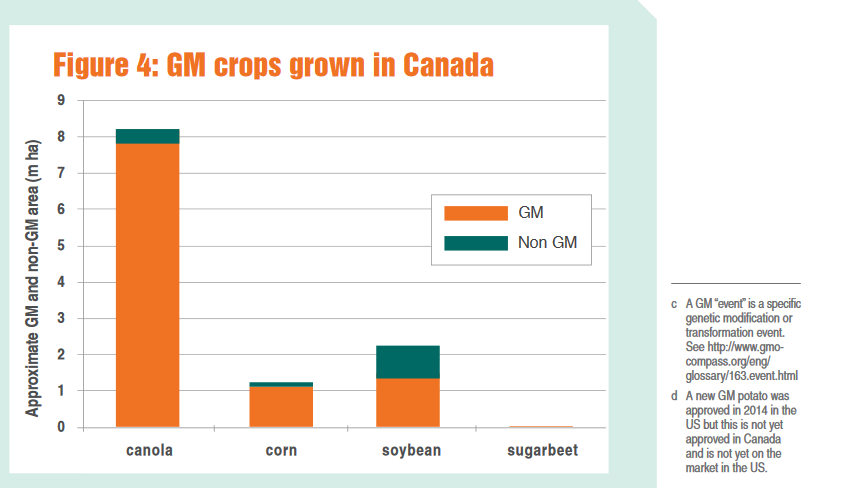 Source
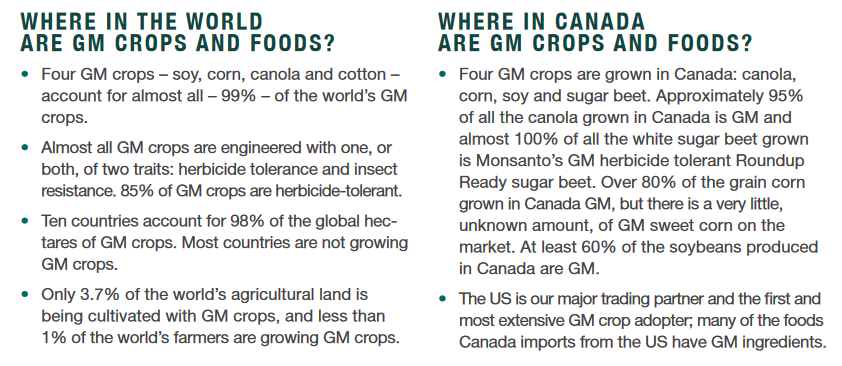 Source
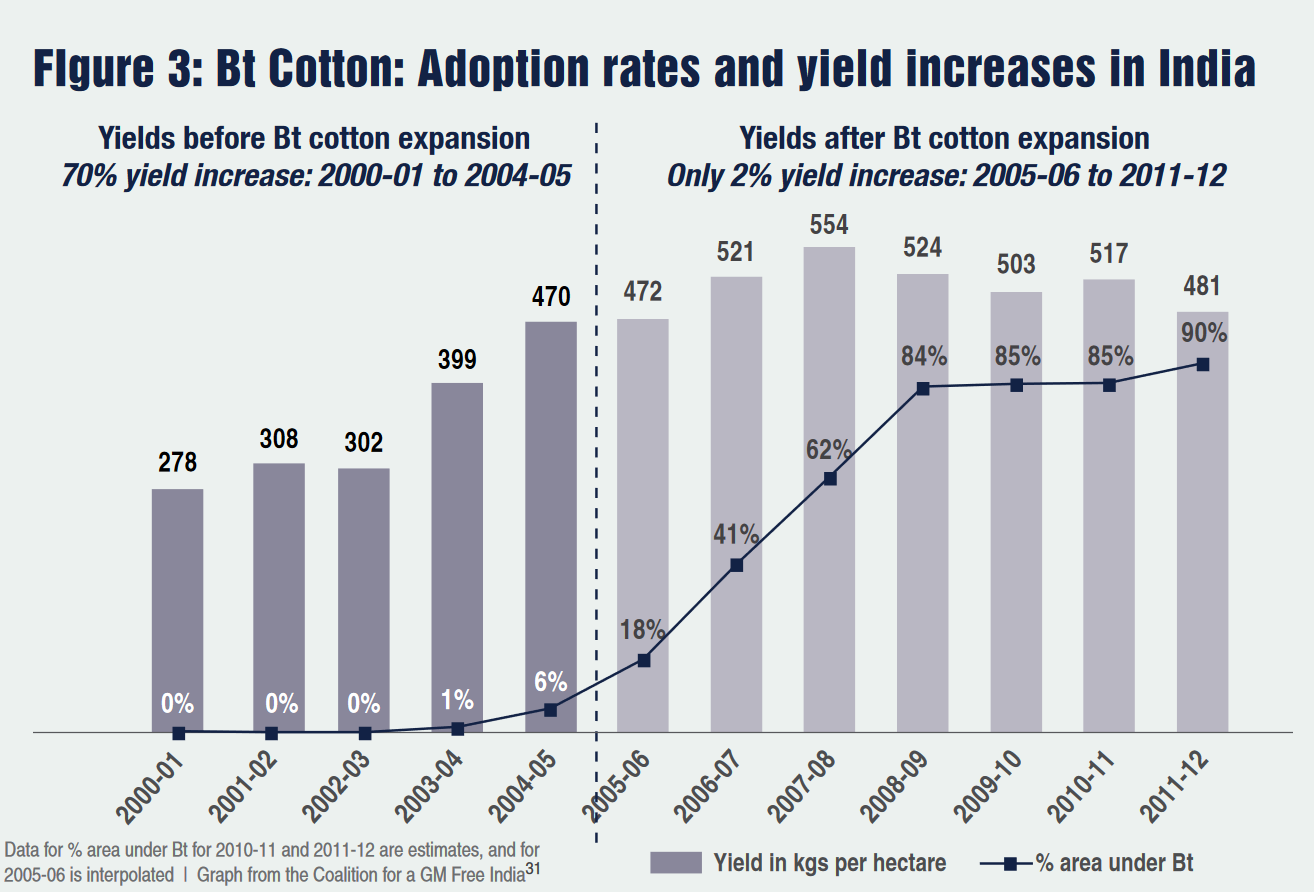 Source
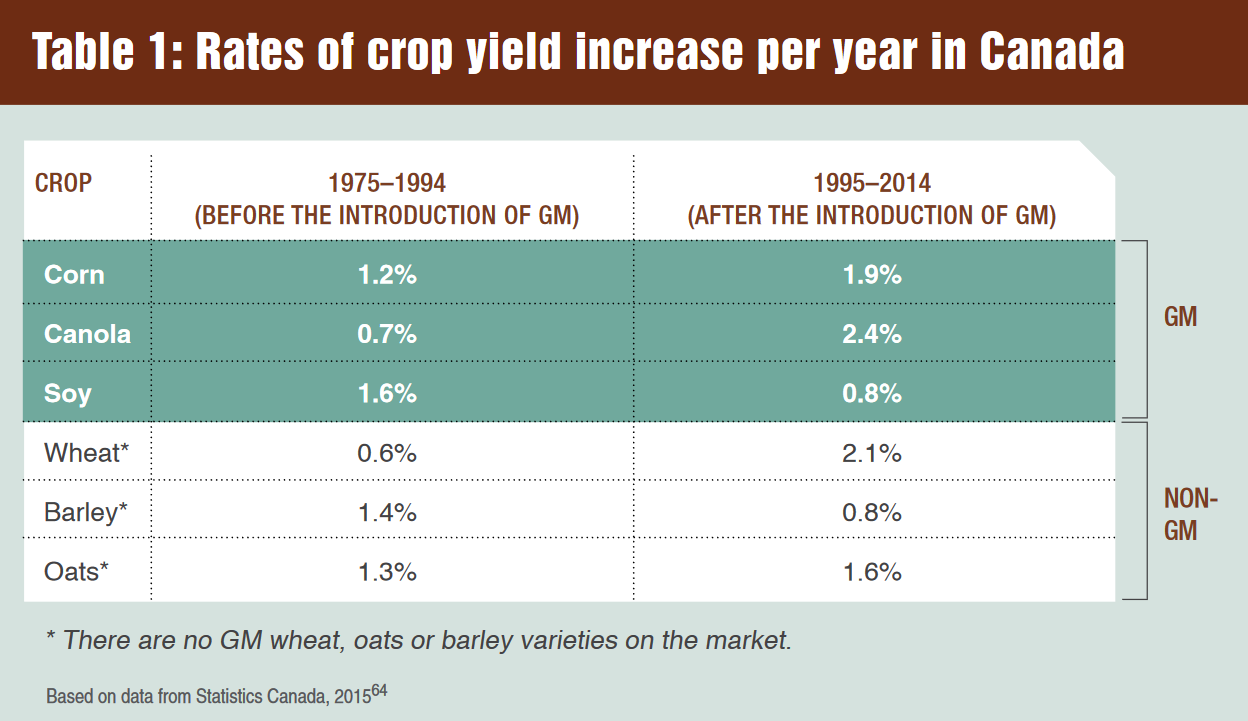 Source
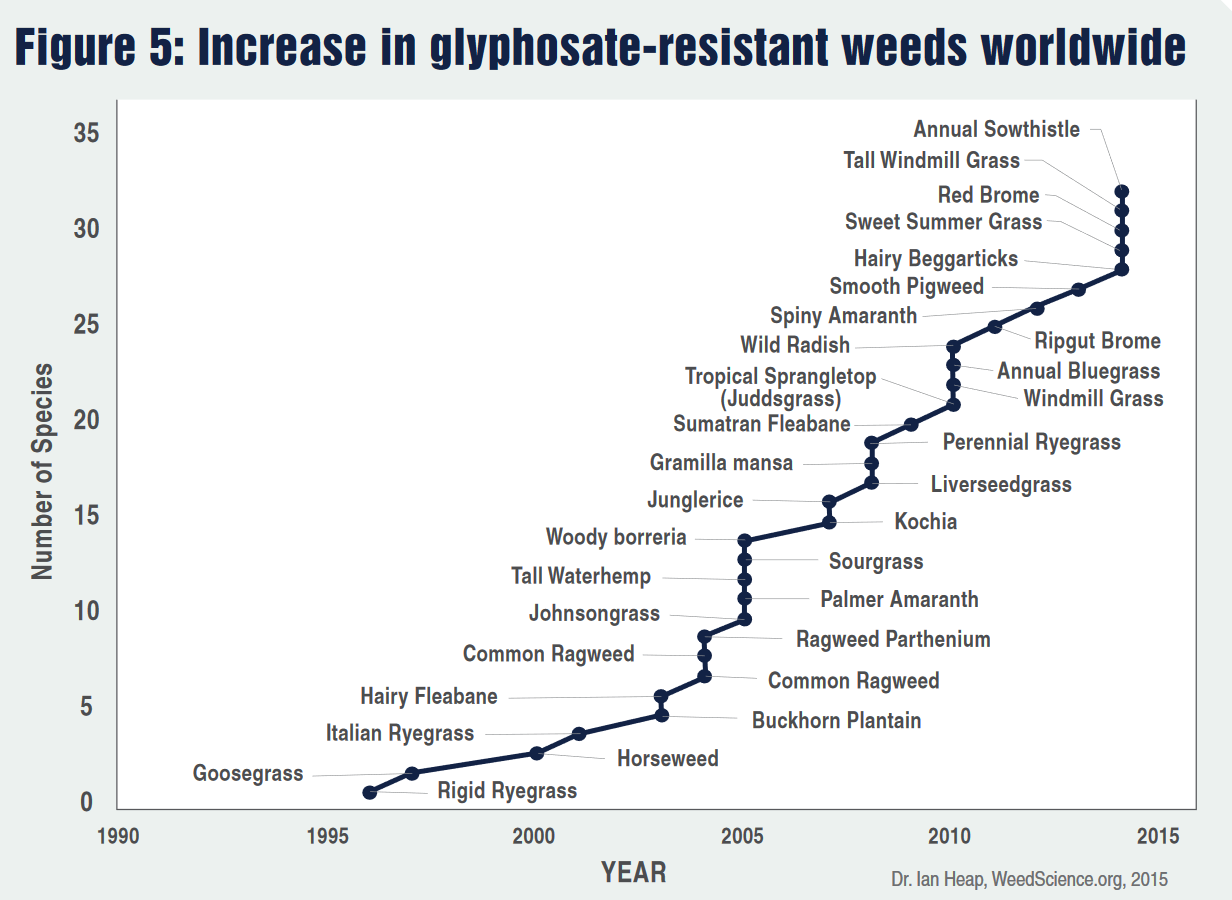 Source
GMOs in Canada Presently
GMO products that are presently on the market in Canada		Alfalfa	Canola	Corn	Cotton	Papaya	Salmon	Soy	Squash	Sugar beet 
GMO products that are not presently on the market in Canada	Apple	Flax	Potato	Rice	Wheat
Source
Negative Consequences of GMOs
Health concerns with GMOs(Mae-Wan Ho)Health concerns with herbicide and pesticidesLoss of BiodiversityPrivatization of genetic material (restricted access)Rising cost of seed and chemicalsResearch funding being directed to GMOs instead of traditional breeding methodsFinancial burden to farmsPest resistance to Bt crops and glyphosateReduction of pollinatorsReduction of butterfliesWe still have not been able to feed the world!
Health Hazards of GMOs
Mae-Wan Ho
Uncontrollable, unpredictable impact on safety due to the genetic modification process
Scrambling of host gene, widespread mutations, inactive genes, activating genes, creating new transcripts, creating new proteins, etc. 
Toxicity of transgene protein(s) introduced
Transgene protein toxic, transgene protein allergenic or immunogenic, Protein created by sequence insert may be toxic, etc.
Effects due to the GM insert and its stability
Genetic rearrangement with further unpredictable effects, horizontal gene transfer and recombination, spreading antibiotic drug resistance, creating new viruses and bacteria that cause disease, etc. 
Toxicity of herbicides used with herbicide-tolerant GM crops
Documentary to Watch
Seed: The Untold Story (Trailer)
BiodiversityVandana Shiva (2015) Who Really Feeds the World? The Failures of Agribusiness and the Promise of Agroecology
Seed Saving Movement Navdanya
System to monitor ecological changes (Navdanya):
Provides documentation of the biodiversity status of a farm, including crop, tree and animal biodiversity
Indicates the contribution of biodiversity to provisioning of internal inputs and to the building and maintenance of nature’s economy through the conservation of the soil, water, and biodiversity
Indicates the contribution of biodiversity to the self-provisioning of food needs by agricultural families and communities, and to the building and maintenance of people’s economy
Reflects the market economy of the farm in terms of incomes from the sale of agricultural produce, as well as the additional costs for extremal inputs and retail food when biodiversity is lost
Baranaja: Twelve Seeds of Sustainability
Discussion About Group Projects
How are your projects coming along?
Thanks!
Questions or concerns? 

Try to go vegetarian for the weekend.
Who is bringing food next week?